OBSAH PŘEDMĚTU
SYSTÉM A TRH TURIZMU
DRUHY A FORMY TURIZMU
SPECIFICKÉ ZNAKY SLUŽEB V TURIZMU
SILNIČNÍ DOPRAVA
ŽELEZNIČNÍ DOPRAVA
LETECKÁ A VODNÍ DOPRAVA
OSTATNÍ FORMY DOPRAVY
CESTOVNÍ KANCELÁŘE A AGENTURY
Technika zajišťování služeb (objednávka, smlouva, voucher, platby). 
PASOVÉ, VIZOVÉ, CELNÍ A SMĚNÁRENSKÉ SLUŽBY
POJIŠŤOVACÍ A ZDRAVOTNÍ SLUŽBY, ODPOVĚDNOST ZA ŠKODY
LÁZEŇSKÉ SLUŽBY, KLASIFIKACE LÁZEŇSKÝCH STŘEDISEK
UBYTOVACÍ SLUŽBY, KATEGORIZACE ZAŘÍZENÍ
STRAVOVACÍ SLUŽBY, KATEGORIZACE ZAŘÍZENÍ
ŽELEZNIČNÍ DOPRAVA
KOŇSKÁ ŽELEZNICE
PRVNÍ V EVROPĚ ČESKÉ BUDĚJOVICE  - LINEC 1824 – 1832
ŽELEZNICE S PARNÍM POHONEM
TRAŤ STOCKTON – DARLINGTON V ANGLII 1825
ROZVOJ V 2. POLOVINÉ 19. STOLETÍ
PARNÍ POHON NAHRAZEN MOTOROVÝM A ELEKTRICKÝM
VÝSTAVBA VYSOKORYCHLOSTNÍCH TRATÍ
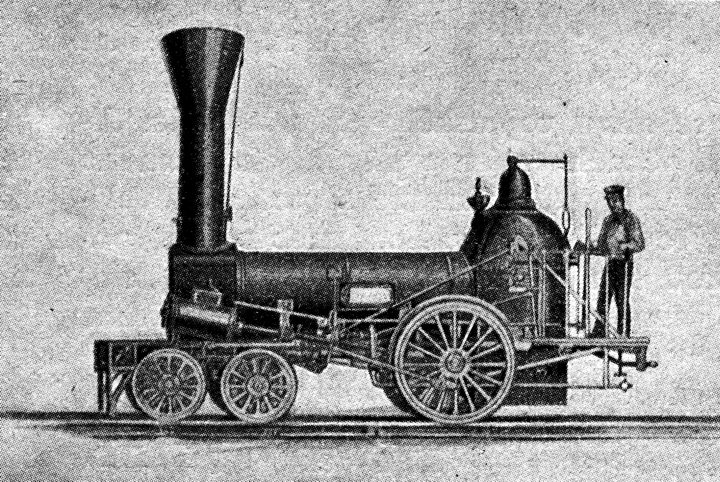 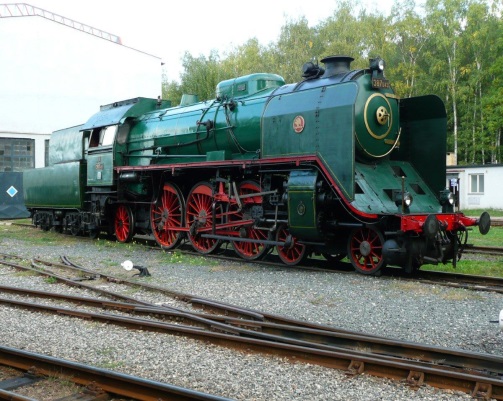 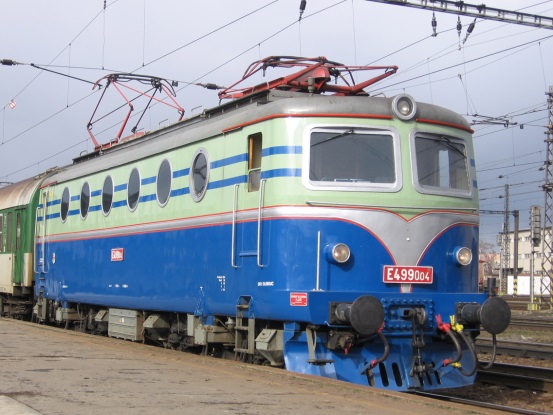 VÝHODY a nevýhody železniční dopravy
VÝHODY:
ŠETRNOST K ŽIVOTNÍMU PROSTŘEDÍ
VYŠŠÍ KAPACITNÍ MOŽNOSTI
VYŠŠÍ RYCHLOST
VYŠŠÍ BEZPEČNOST
NEZÁVISLOST NA PŘÍRODNÍCH VLIVECH
POHODLÍ 
MOŽNOST PŘEPRAVY VĚTŠÍCH ZAVAZADEL
NEVÝHODY:
OMEZENÁ DOSTUPNOST
MENŠÍ OPERATIVNOST
ZASTARALOST INFRASTRUKTURY
ŽELEZNIČNÍ INFRASTRUKTURA
DOPRAVNÍ CESTY:
HUSTOTA SÍTĚ
km/100 km2
ROZCHOD KOLEJÍ
NORMÁLNÍ 1435 mm
ŠIROKÝ – 1524 (ZEMĚ SOVĚTSKÉHO SVAZU A FINSKO), 
1660 mm (IRSKO), 1668 mm (ŠPANĚLSKO)
STŘEDNÍ – CCA 1000 mm (JAR, BOLIVIE, BRAZILIE, …)
ÚZKÝ – CELÁ ŘADA: 760, 800 mm (KOLUMBIE, NEPÁL,…)
PŘÍPUSTNÁ RYCHLOST:
NEJVĚTŠÍ DOVOLENÁ RYCHLOST
STANOVENÁ RYCHLOST
KONSTRUKČNÍ RYCHLOST
TRATĚ KONVENČNÍ (DO 250 km/h – NAD  250 km/h 
nekonvenční systémy (např. MAGLEV – PŘES 400 km/h)
KOLEJOVÁ SPLÍTKA
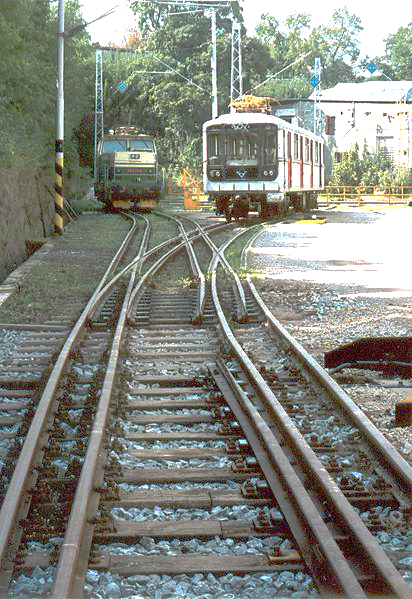 ROZLOŽENÍ ROZCHODŮ KOLEJÍ VE SVĚTĚ
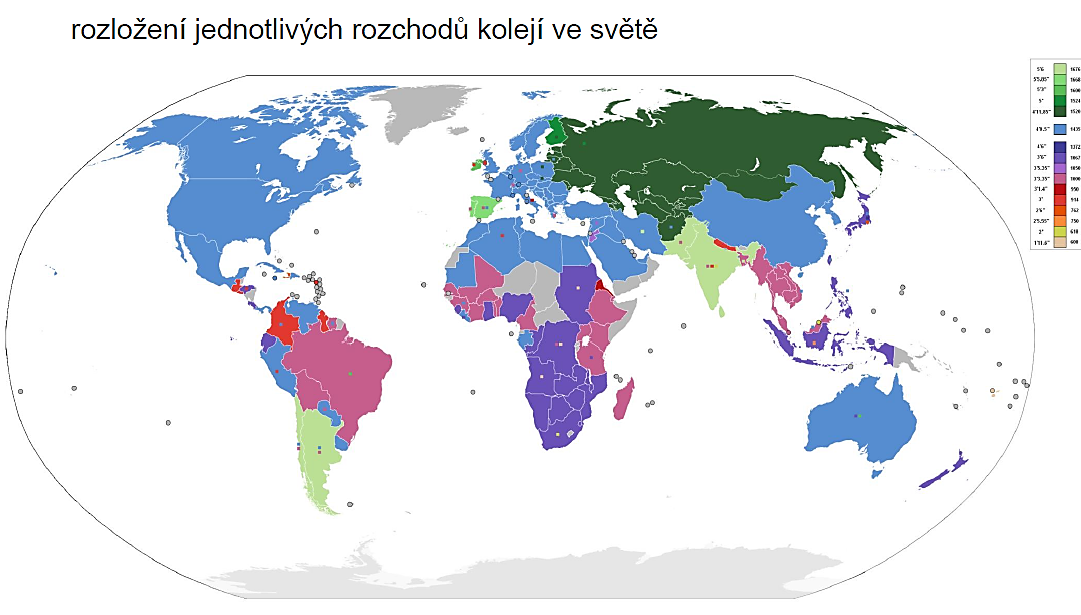 DOPRAVNÍ PROSTŘEDKY:
TRAKCE:
ELEKTRICKÁ, MOTOROVÁ, PARNÍ
ELEKTRICKÉ A MOTOROVÉ JEDNOTKY
STABILNÍ SOUPRAVY – PENDOLINO, LEO
PŘÍPOJNÁ VOZIDLA (VOZOVÝ PARK)
A – VÚZ 1. TŘÍDY
B – VŮZ 2. TŘÍDY
AB – KOMBINOVANÉ VOZY 1. A 2. TŘÍDY 
D – SLUŽEBNÍ VŮZ
F – POŠTOVNÍ VŮZ
R – BUFETOVÝ VŮZ
WR - JÍDELNÍ VŮZ 
WL – LŮŽKOVÝ VŮZ
B,C -  LEHÁTKOVÝ VŮZ
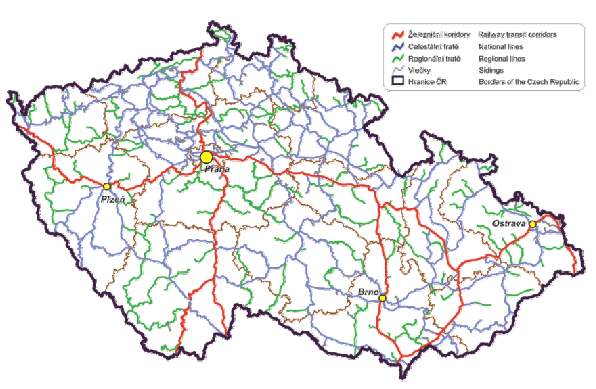 Železnič.koridory
            Celostátní tratě
            Regionální tratě
            Vlečky
ŽELEZNIČNÍ SÍŤ V ČR (MD ČR 2004))
ZÁKLADNÍ CHARAKTERISTIKA SÍTĚ K 31. 12. 2014
PATŘÍ K NEJHUSTŠÍM NA SVĚTĚ
hustotA sítě 12,2 km/100 km2
DÉLKA TRATÍ CELKEM 9458 km
MAXIMÁLNÍ DOVOLENÁ RYCHLOST 160 km/h
CCA TŘETINA ELEKTRIFIKOVANÁ
TRATĚ V EVROPSKÉM SYSTÉMU KORIDORŮ 1329 km
6 798 mostů O CELKOVÉ DÉLCE 153 687 m
164 TUNELŮ O CELKOVÉ DÉLCE 45 732 m
SÍŤ JE ZASTARALÁ
HUSTOTA ŽELEZNIČNÍ SÍTĚ km/100 km2
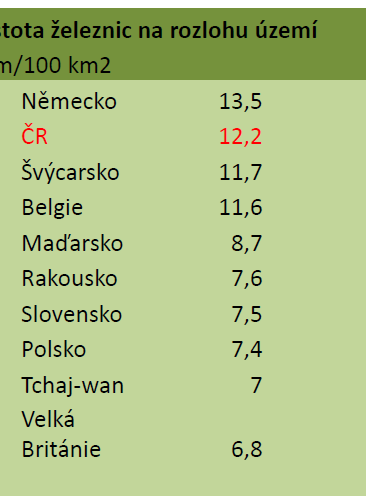 ROZCHOD KOLEJÍ
NORMÁLNÍ 1535 mm
ÚZKOROZCHODNÉ
Jindřichův Hradec – Nová Bystřice  33 km 760 mm
Jindřichův Hradec – Obrataň  46 km 760 mm
Mladějovská průmyslová na Hřebeč 600 mm
Třemešná ve Slezsku – Osoblaha  760 mm
"Kořenovská zubačka“ Tanvald - Kořenov
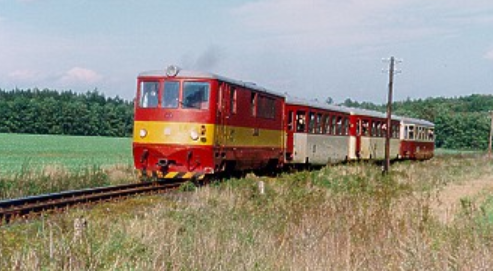 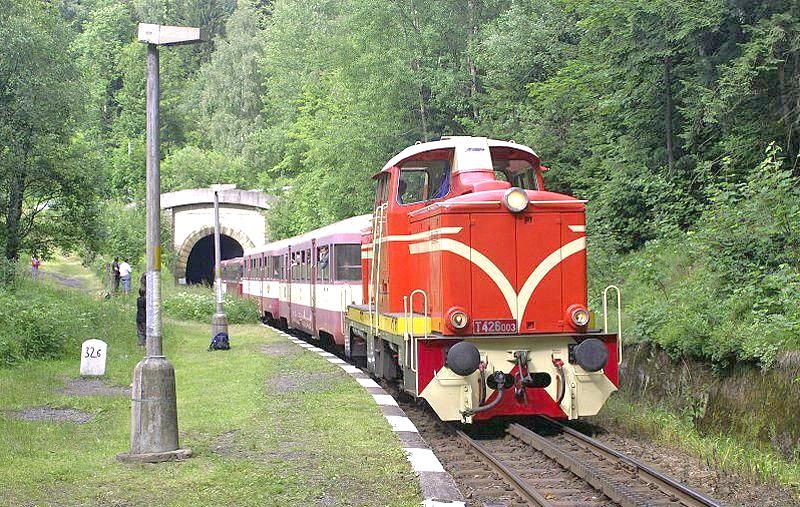 DOPRAVNÍ PROCESY
PRAVIDELNÁ DOPRAVA DÁLKOVÁ 
KATEGORIE EURONIGHT (EN), EUROCITY (EC), INTERCITY (IC), EXPRES (Ex) A RYCHLÍK (R) 
ČESKÁ SPECIALITA SUPERCITY (SC) - PENDOLINO 
PRAVIDELNÁ DOPRAVA REGIONÁLNÍ
VLAKY SPĚŠNÉ (Sp) A OSOBNÍ (Os)           
TURISTICKÉ, PŘÍLEŽITOSTNÉ A NOSTALGICKÉ VLAKY
VLAKY NA OBJEDNÁVKU (CHARTEROVÉ)
DOPLŇKOVÉ SPECIFICKÉ  SLUŽBY 
PŘEPRAVÄ KOČÁRKŮ, JÍZDNÍCH KOL, LODÍ
AUTOVLAKY
ROZVOZ OBČERSTVENÍ, PŘÍPOJKY NA INTERNET …
PLOŠINY PRO PŘEPRAVU INVALIDŮ
INFORM AČNÍ SLUŽBY
DOPRAVNÍ CENINY
JÍZDENKY
LEPENKOVÉ
KLASICKÉ TIŠTĚNÉ (SYSTÉM UNIPOK)
PSANÉ
TARIFNÍ SYSTÉM
KRITÉRIA – VZDÁLENOST km, VOZOVÁ TŘÍDA, DRUH JÍZDNÉHO
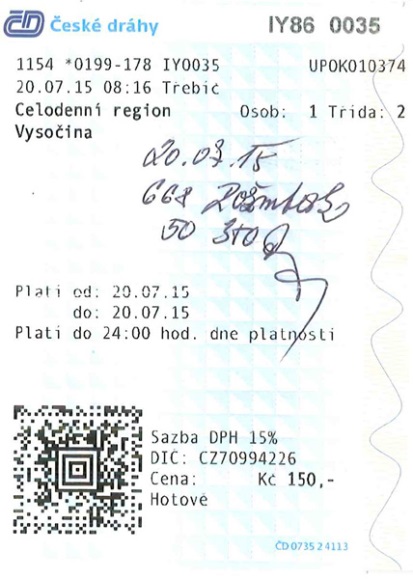 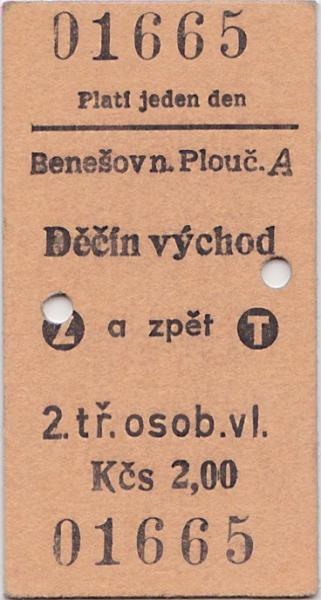 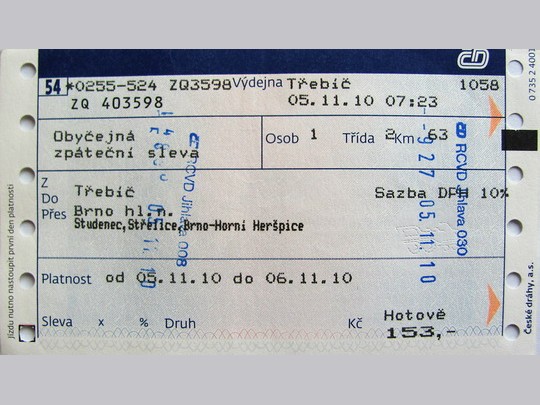 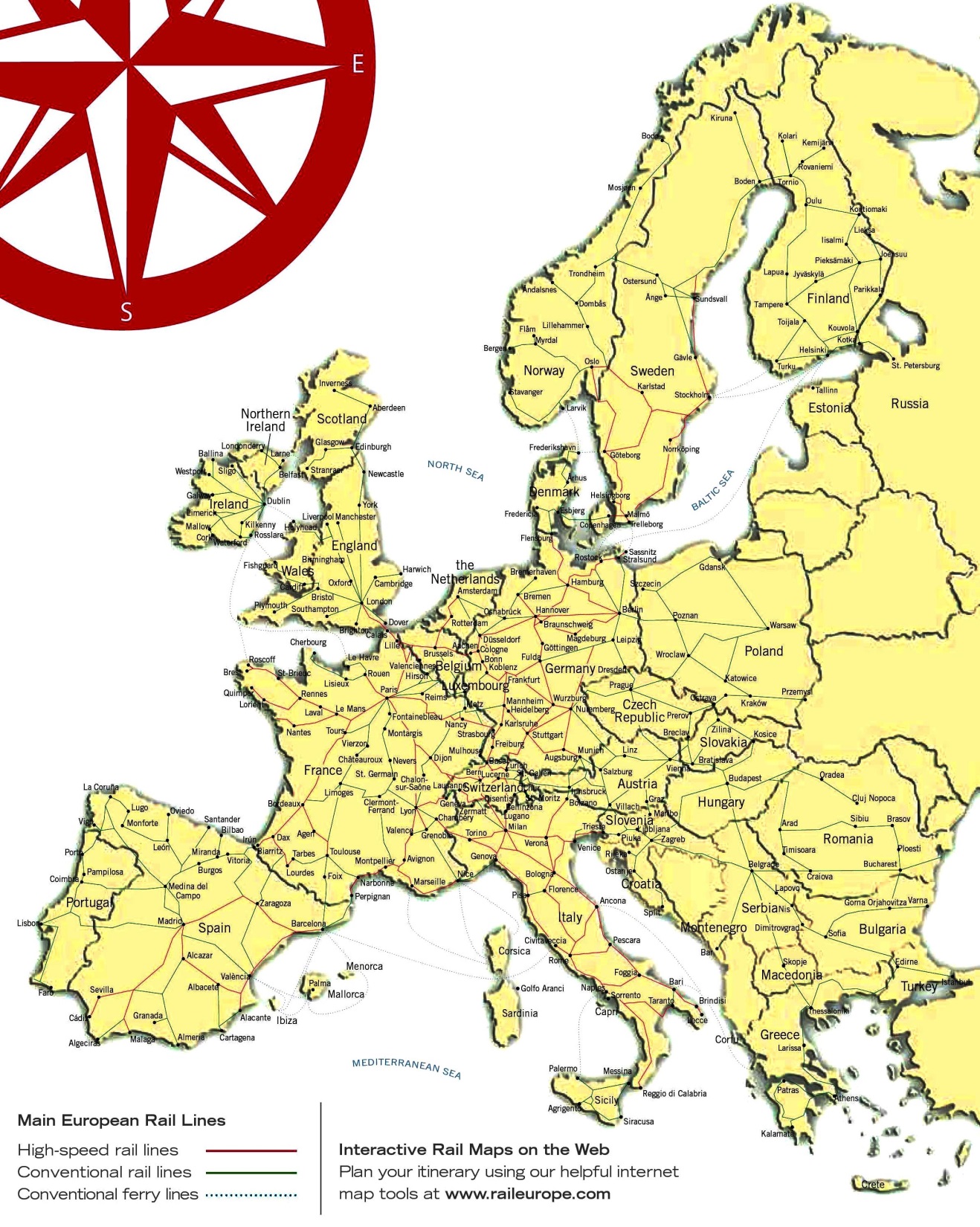 HLAVNÍ EVROPSKÉ ŽELEZNICE
vysokorychl. železniční spoje
            konvenční železniční spoje
            konvenční trajekty
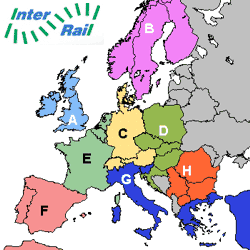 A - Irsko, Severní Irsko, Velká Británie; 
 B - Finsko, Norsko, Švédsko; C - Dánsko, Německo, Rakousko, 
       Švýcarsko; 
 D - Česká republika, Chorvatsko, 
       Maďarsko, Polsko, Slovensko; 
 E - Belgie, Francie, Lucembursko, 
       Nizozemsko; 
 F - Maroko, Portugalsko, Španělsko; G - Itálie, Řecko, Slovinsko, Turecko; 
 H - Bulharsko, Jugoslávie, Makedonie,    
       Rumunsko
ZÓNY JÍZDENKY INTERRAIL
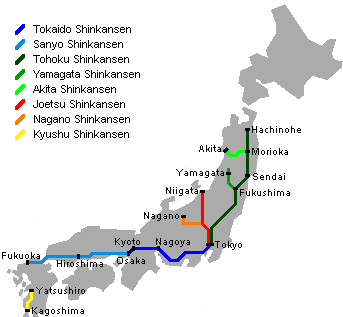 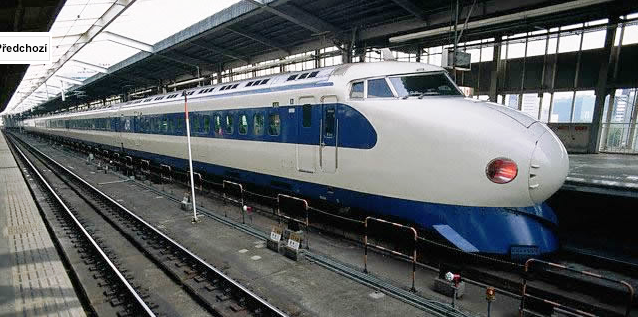 Síť japonských rychlovlaků Shinkansen
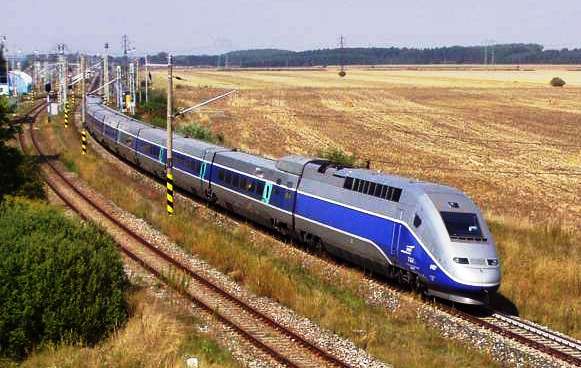 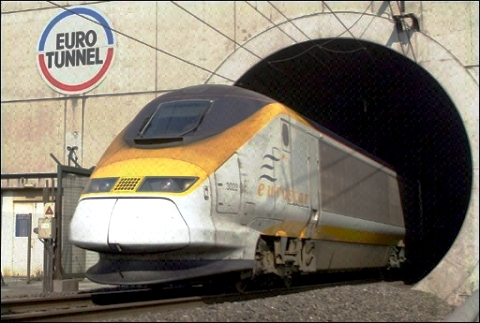 TGV FRANCIE
EUROTUNEL
SYSTÉM MAGLEV – RYCHLOST 600 km/h
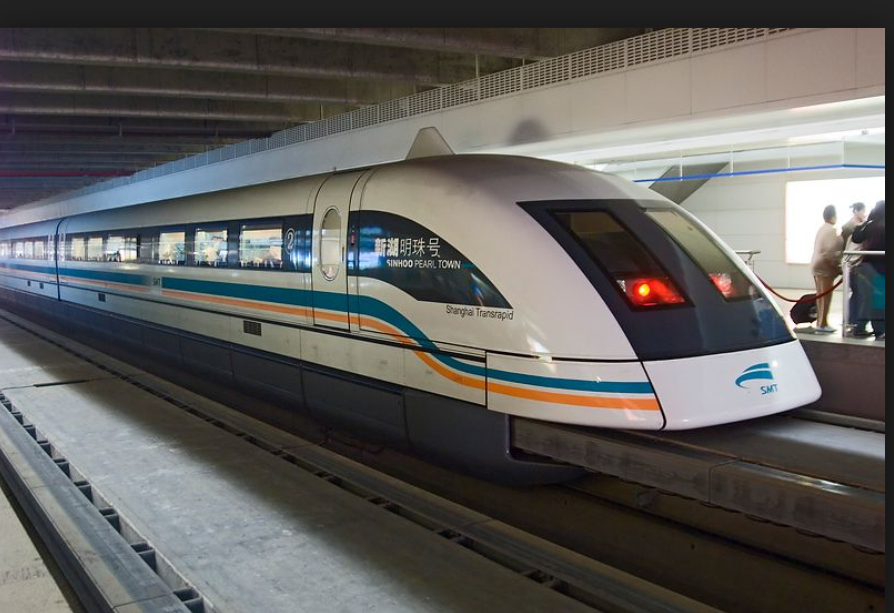 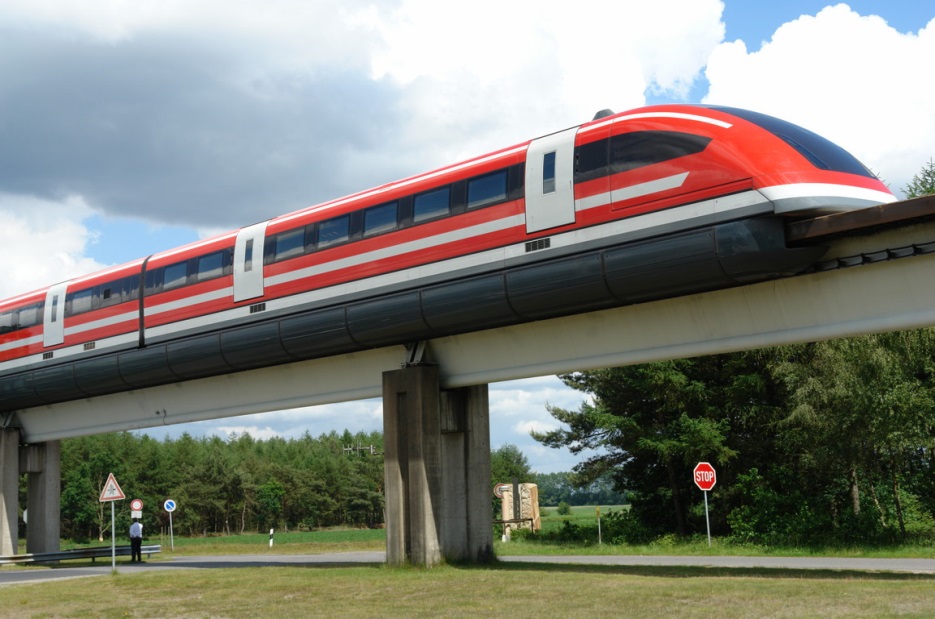 NĚMECKO
ŠANGHAI
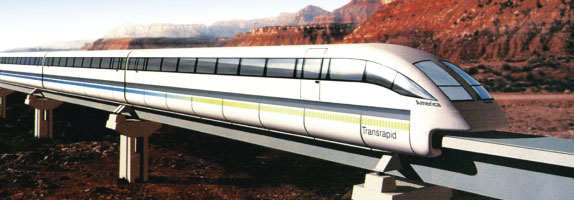 ANAHEIM – LAS VEGAS
ORIENT EXPRES
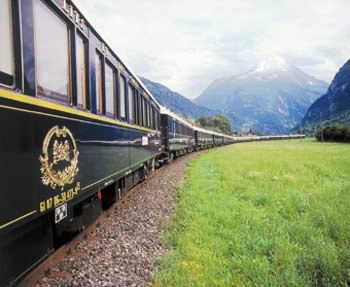 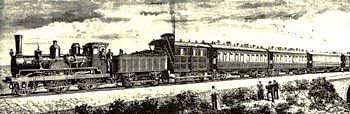 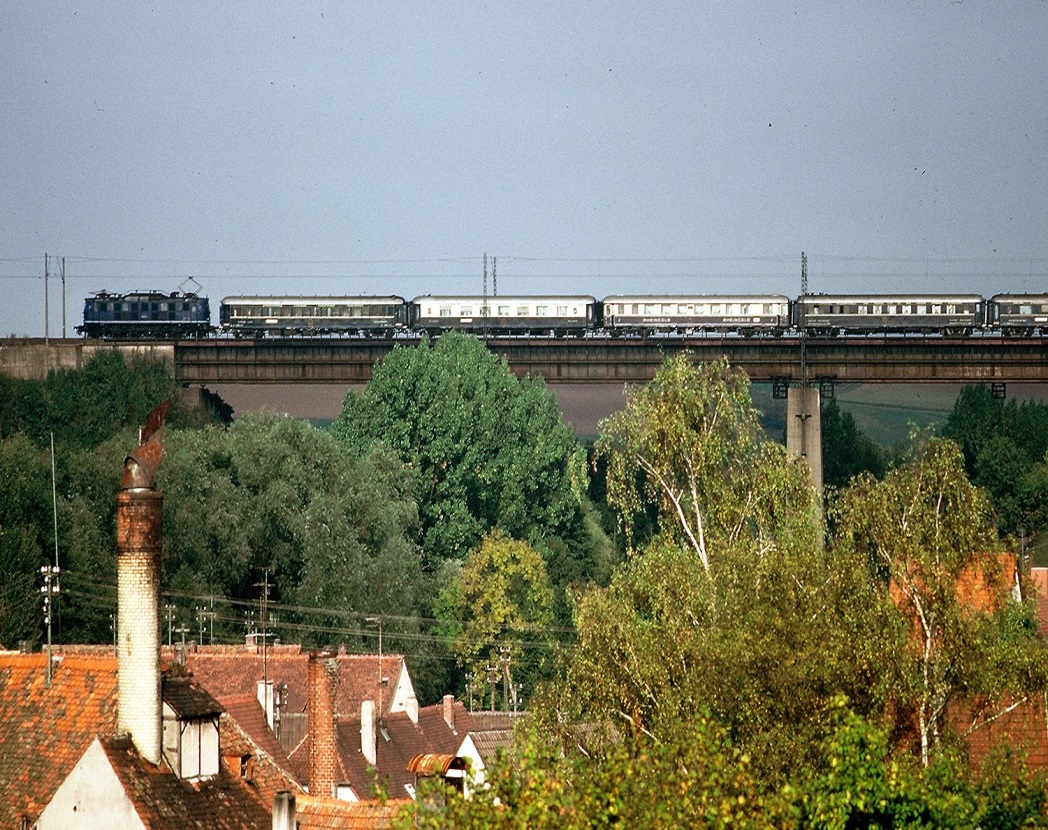 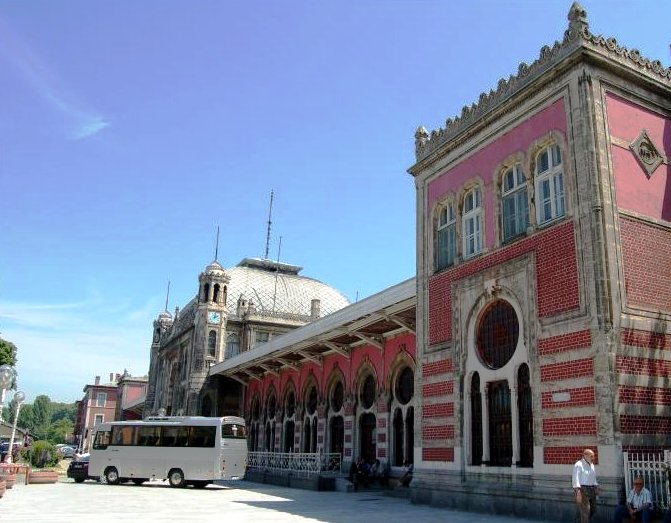 KONEČNÁ STANICE ORIENT EXPRESU
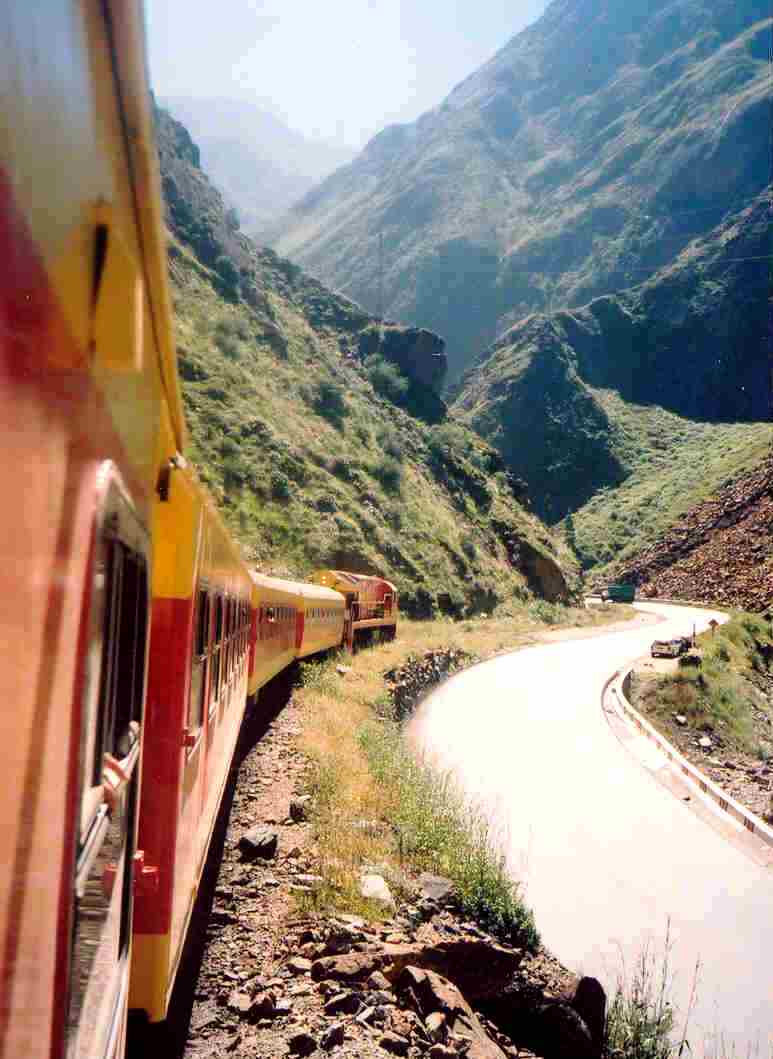 ŽELEZNICE LIMA – LA OROYA
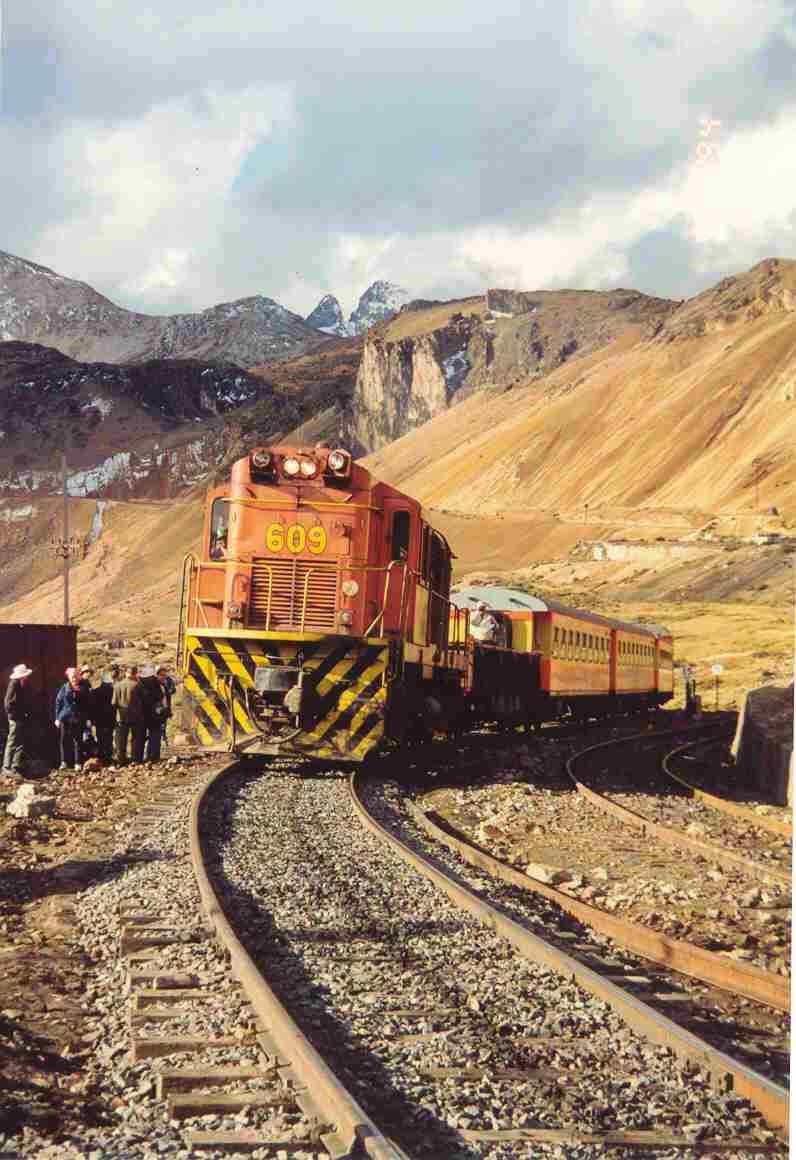 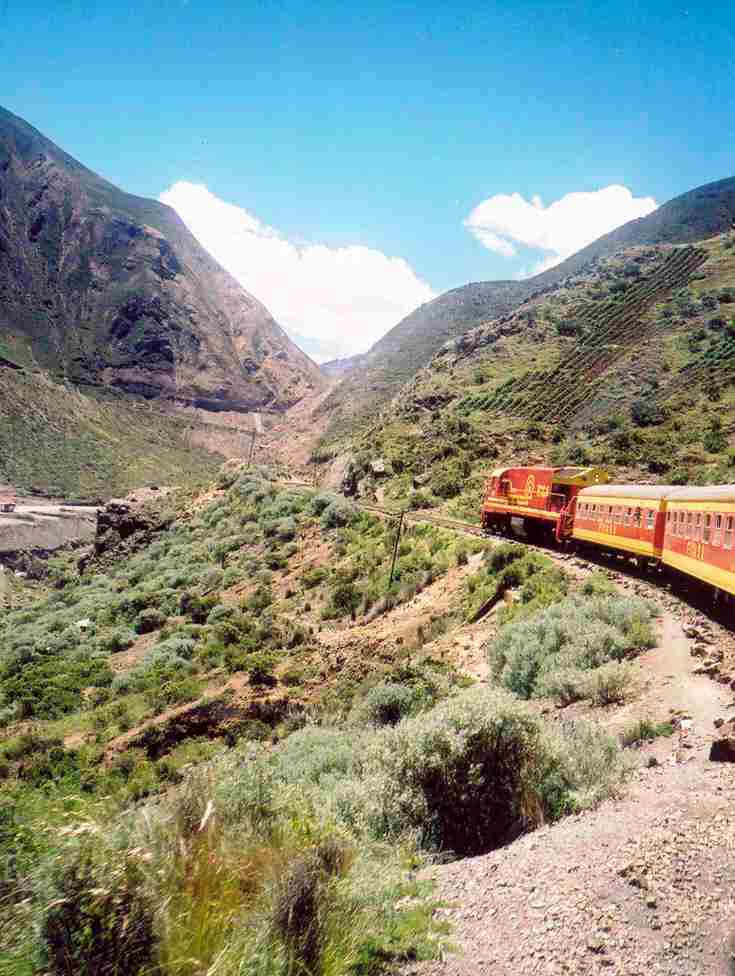 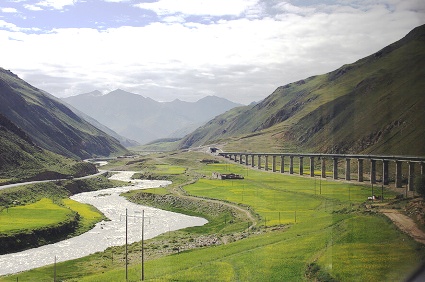 CESTA DO NEBES PEKING – GOLMUD – LHASA48 hodin,  5072 m n.m.
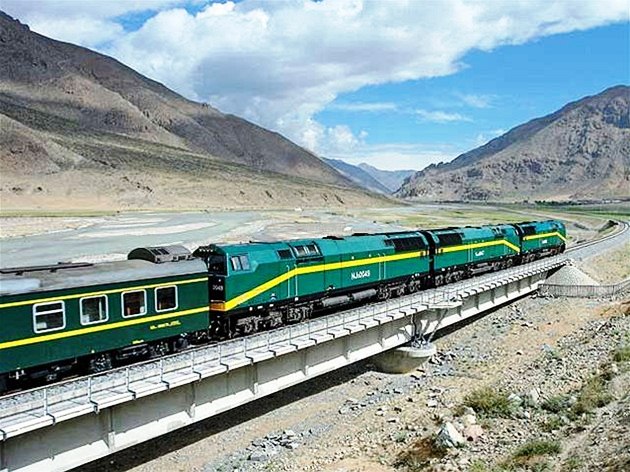 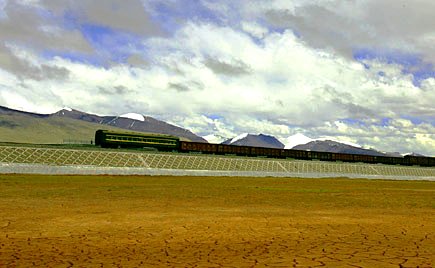 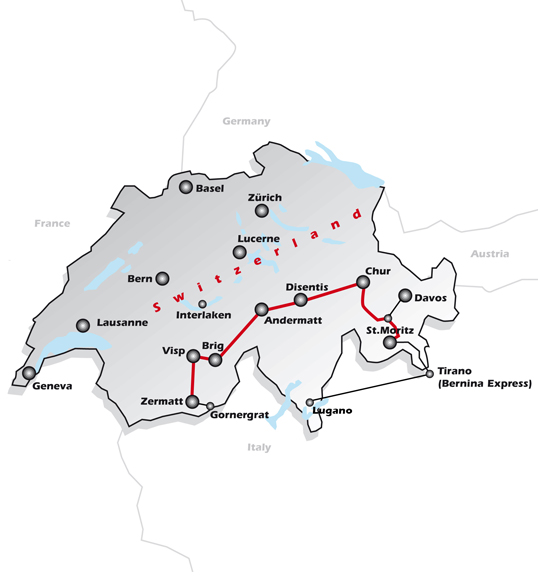 GLACIER EXPRESŠVÝCARSKO
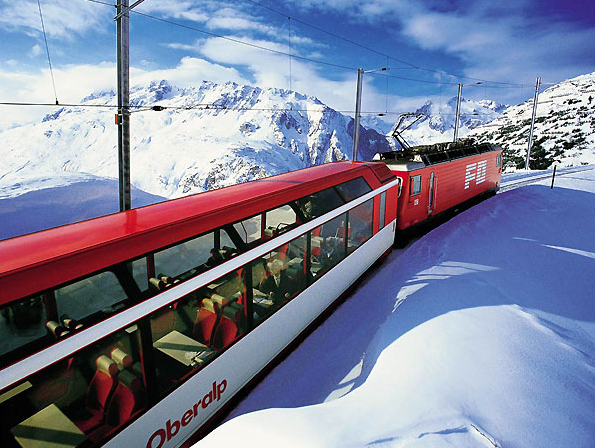 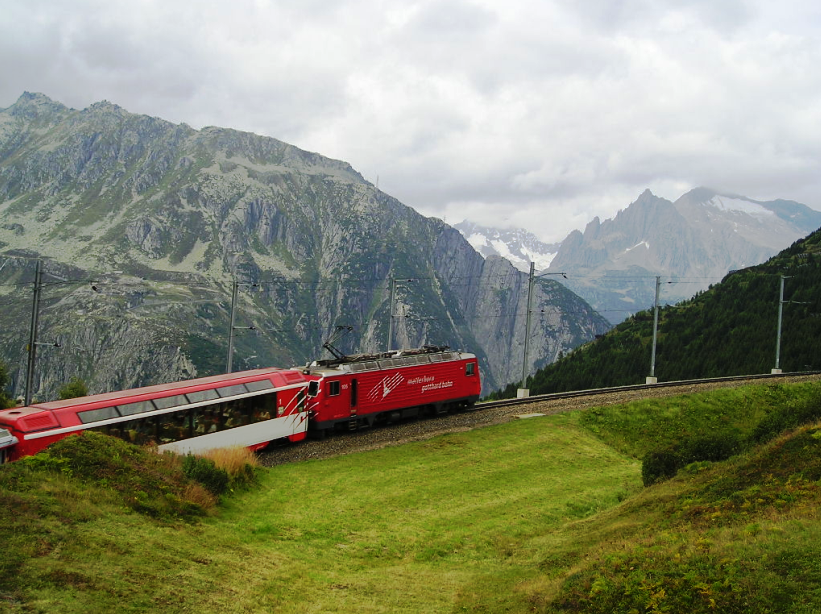 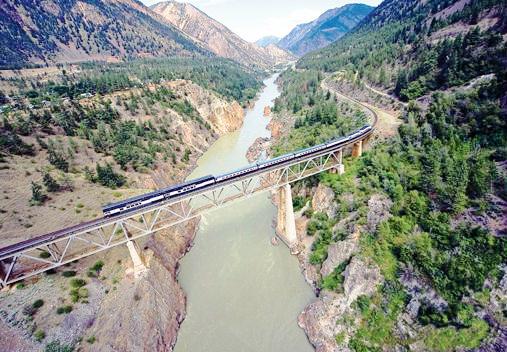 ROCKIE MOUNTANEERKANADA
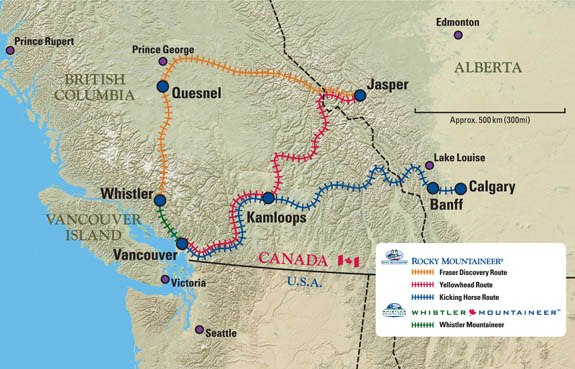 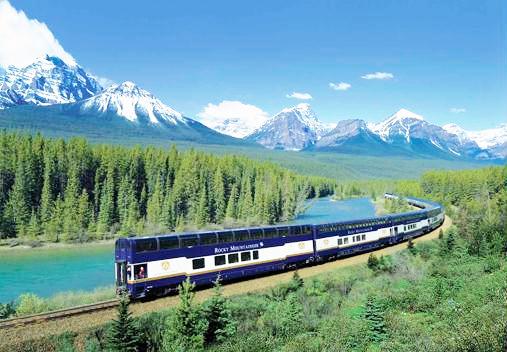 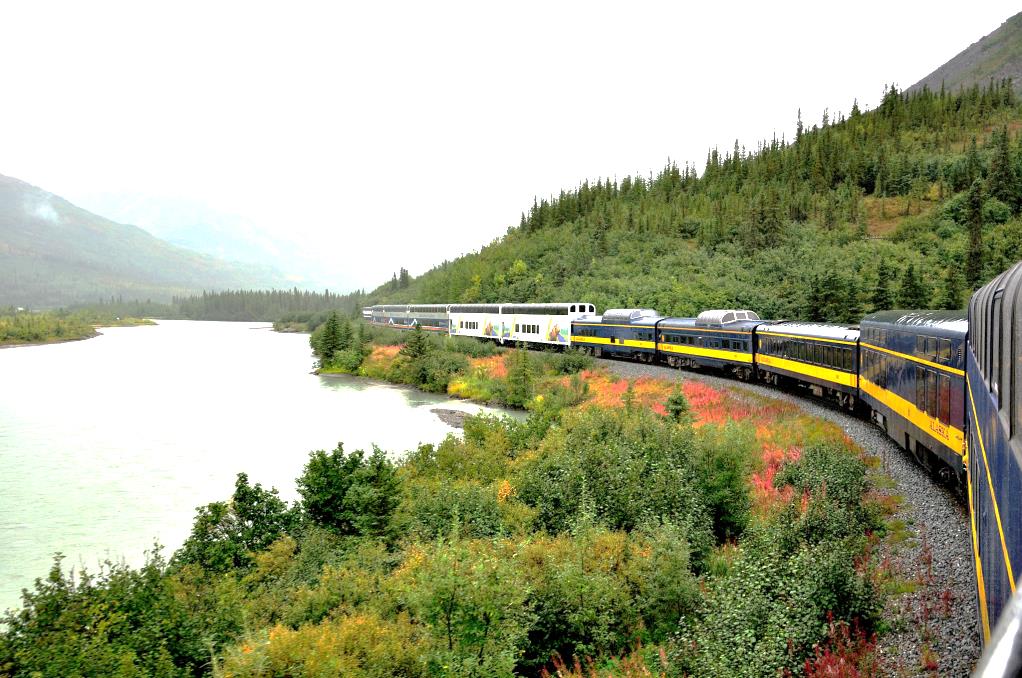 DENALI STAR
ANCHORAGE - FAIRBANKS
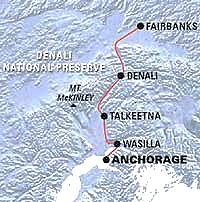 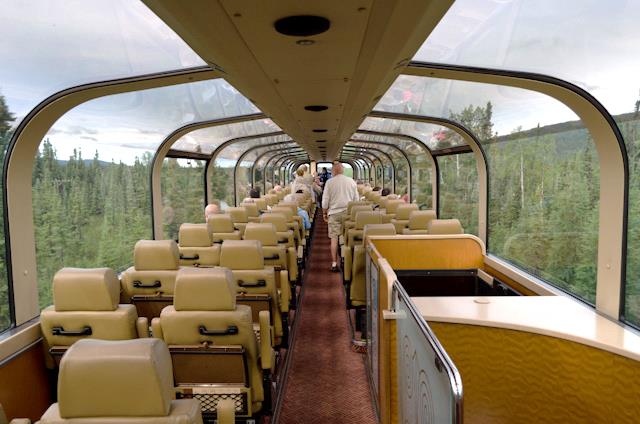 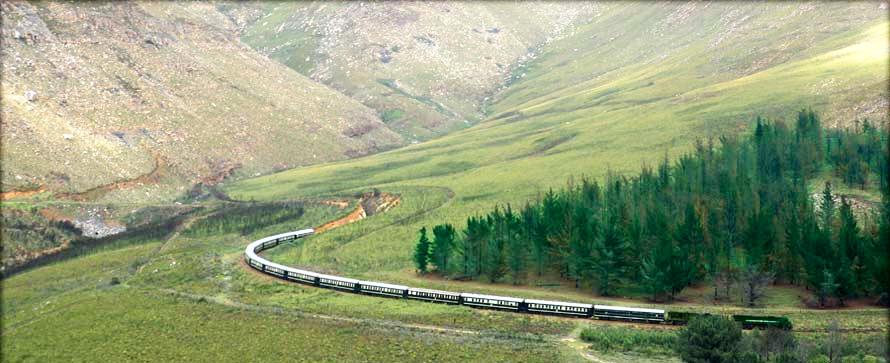 ROVOS RAIL
JAR - TANZANIE
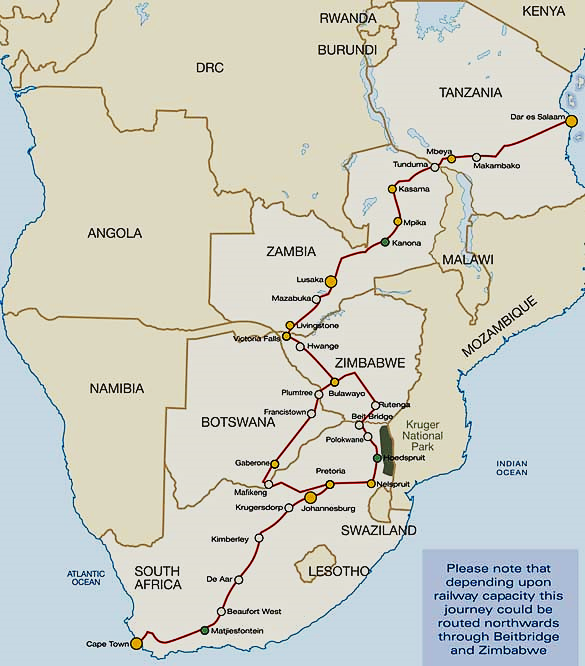 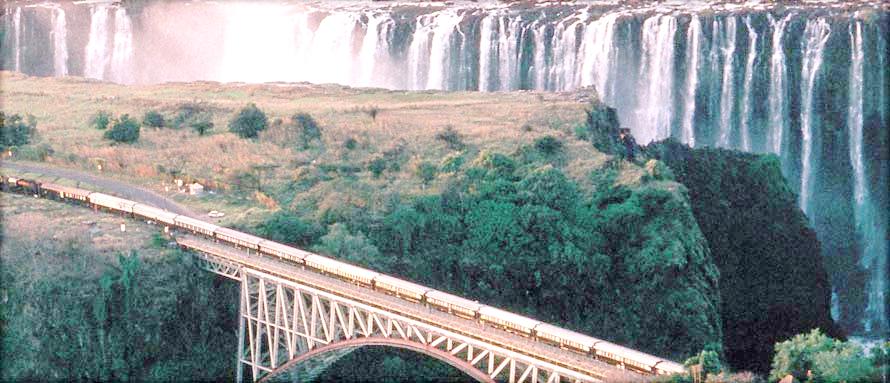 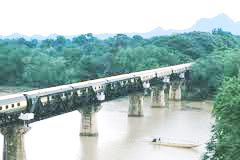 EASTERN ORIENT EXPRESMALAISIE - THAJSKO
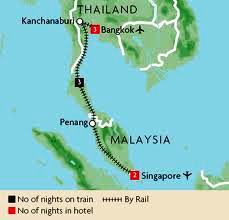 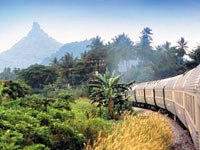 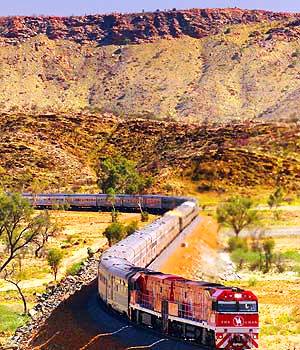 GHAN EXPRES
INDIAN PACIFIC EXPRES
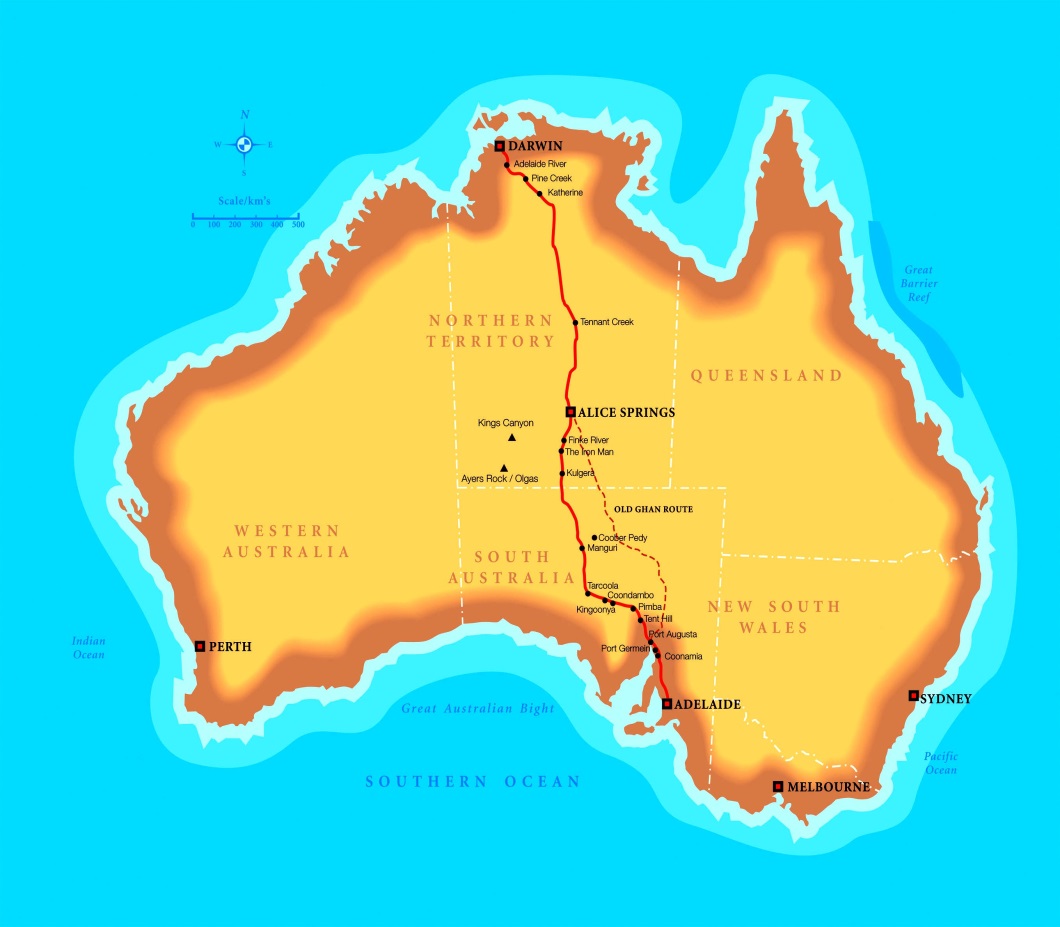 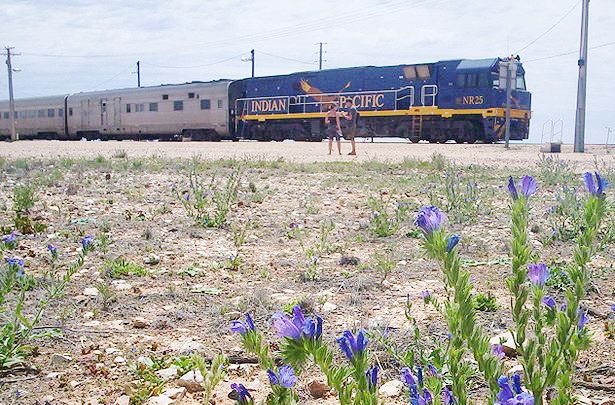 AUSTRALIE
LETECKÁ DOPRAVA
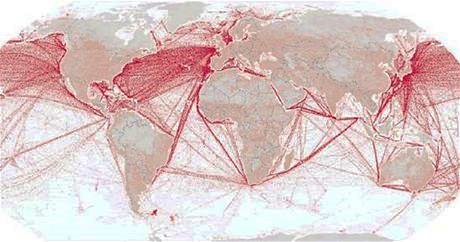 KAŽDÝ DEN SE REALIZUJE PŘES 52 000 CIVILNÍCH A 
2 800 VOJENSKÝCH LETŮ.
VÝVOJ LETECKÉ DOPRAVY
1903 – PRVÝ LET BRATŘÍ WRIGHTOVÝCH
1909 – PŘELET KANÁLU LA MANCHE (L. BLÉRIOT¨)
1914 – PRVÝ LET S PASAŽÉRY (ILJA MUROMEC)
1919 – PAŘÍŽSKÁ SMLOUVA O CIVILNÍM LETECTVÍ
1935 – NEJÚSPĚŠNĚJŠÍ LETADLO DC-3 DAKOTA
1945 – PROVOZ NA MEZIKONTINENTÁLNÍCH LINKÁCH
1958 – PROVOZ PROUDOVÝCH LETADEL
1970 – LETY VELKOKAPACITNÍCH LETADEL B 747
1976 – NADZVUKOVÝ TUPOLEV 144, CONCORDE
1990 – NÍZKONÁKLADOVÉ SPOLEČNOSTI
VÝHODY A NEVÝHODY LETECKÉ DOPRAVY
VÝHODY:
RYCHLOST
POHODLÍ A KULTURA CESTOVÁNÍ
RŮST KAPACITY LETADEL
ZNAČNÝ ROZSAH SLUŽEB
BEZPEČNOST
NEVÝHODY:
NEGATIVNÍ VLIV NA ŽIVOTNÍ PROSTŘEDÍ
RŮST VZDÁLENOSTI LETIŠŤ OD CENTRA MĚST
BEZPEČNOSTNÍ OPATŘENÍ PŘI ODBAVOVÁNÍ
LETADLOVÝ PARK
PODLE DÉLKY DOLETU:
KRÁTKÝ 150 – 1000 km
STŘEDNÍ 1001 – 3000 km
DLOUHÝ NAD 3001 km
PODLE PROVOZNÍ RYCHLOSTI:
PODZVUKOVÁ – NADZVUKOVÁ
PODLE KAPACITY:
MALÁ DO 10 OSOB
STŘEDNÍ DO 100 OSOB
VELKÁ DO 250 OSOB
VELKOKAPACITNÍ  NAD 250 OSOB
LETIŠTĚ
PROVOZNĚ-TECHNICKÝ KOMPLEX
TERMINÁLY,  ADMINISTRATIVNÍ BUDOVY, HANGÁRY, VZLETOVÉ A PŘISTÁVACÍ DRÁHY
ZÁKLADNÍ PROVOZNÍ SLUŽBY
ŘÍZENÍ LETOVÉHO PROVOZU, TELEKOMUNIKAČNÍ SLUŽBY,  METEOROLOGICKÉ SLUŽBA,  BEZPEČNOSTNÍ SLUŽBY, …
HANDLINGOVÉ SLUŽBY
ODBAVENÍ CESTUJÍCÍCH A ZAVAZADEL, ODBAVENÍ LETADEL
KOMERČNÍ AKTIVITY
OBCHODY, STRAVOVACÍ ZAŘÍZENÍ, SMĚNÁRNY, PŮJČOVNY AUT, PROVOZ CK A CA, ÚSCHOVA ZAVAZADEL, …
LETOVÉ CESTY (LINKY)
VZDUŠNÉ PROSTORY 
LETOVÉ TRATĚ (KORIDORY) 
LETOVÉ HLADINY
HRANIČNÍ – REFERENČNÍ BODY
ŘÍZENÍ LETOVÉHO PROVOZU 
EUROCONTROL
LETECKÁ DOPRAVA
PRAVIDELNÁ DOPRAVA:
LETOVÝ ŘÁD
NÁKUP LETENEK INDIVIDUELNÍ, SKUPINOVÝ
BLOCKCHARTEROVÁ DOPRAVA 
GLOBÁLNÍ DISTRIBUČNÍ SYSTÉMY (AMADEUS, GALILEO, WORLDSPAN, …)
NEPRAVIDELNÁ (CHARTEROVÁ) DOPRAAVA:
LETOVÝ ŘÁD PODLE POTŘEB OBJEDNAVATELE A MOŽNOSTÍ LETECKÉ SPOLEČNOSTI
CK VE SMLOUVĚ KAPACITA  A POČET OTÁČEK LETU 
LOAD FACTOR (PROCENTNÍ VYTÍŽENÍ)
NÍZKONÁKLADOVÁ DOPRAVA
ODBA-VENÍ
BEZPEČ. KONTRO-LA
PASOVÁ  
  A CELNÍ  
  KONTR.
PASOVÁ    KONT-
ROLA
VÝSTUP
 Z LE-TADLA
PŘELET A SLUŽBY
NÁSTUP DO LETADLA
LOGISTICKÝ ŘETĚZEC LETECKÉ DOPRAVY
DOPRAVNÍ CENINY
LETENKA
ZAVAZADLOVÝ LÍSTEK
CESTOVNÍ TŘÍDY
F – FIRST CLASS (PRVNÍ TŘÍDA)
C – BUSINESS CLASS (OBCHODNÍ TŘÍDA)
Y – ECONOMY CLASS (EKONOMICKÁ TŘÍDA)
PŘEPRAVA ZAVAZADEL
BEZPLATNÁ PŘEPRAVA:
ZAPSANÁ ZAVAZADLA
VNITROSTÁTNĚ ZPRAVIDLA DO 15 ČI 23 kg
MEZINÁRODNĚ ZPRAVIDLA V BUSINESS TŘÍDĚ 30-40 kg, V ECONOMY 20-30 kg
PLATBY ZA NADVÁHU
BEZPLATNĚ SLOŽITELNÝ INVALIDNÍ VOZÍK
U DĚTÍ DO 2 LET KOČÁREK
LOVECKÉ A SPORTOVNÍ ZBRANĚ
ZAKÁZANÁ PŘEPRAVA ŠEKŮ, KREDITNÍCH KARET APOD.
 NEZAPSANÁ ZAVAZADLA (PALUBNÍ – KABINOVÁ)
1 KUS DO 8 kg O ROZMĚRECH 56 x 45 x 25 cm
ZAKÁZANÝ OBSAH – OSTRÉ PŘEDMĚTY, TEKUTINY DO 100 ml
VÝJIMKA – VĚCI ZAKOUPENÉ V TRANZITNÍM PROSTORU
VĚTŠÍ PŘEDMĚTY JAKO CARGO ZÁSILKA
PALUBNÍ SLUŽBY (SLUŽBY BĚHEM LETU)
PODÁVÁNÍ OBČERSTVENÍ
V ZÁVISLOSTI NA DÉLCE LETU, TŘÍDĚ A TYPU SPOLEČNOSTI
INFORMACE O LETU, BEZPEČNOSTNÍCH OPATŘENÍCH
PRODEJ VYBRANÝCH DRUHŮ ZBOŽÍ
ZDRAVOTNÍ ZABEZPEČENÍ
INFORMACE O DOBĚ PŘISTÁNÍ, POČASÍ, …
INFORMACE O NAVAZUJÍCÍCH SPOJÍCH
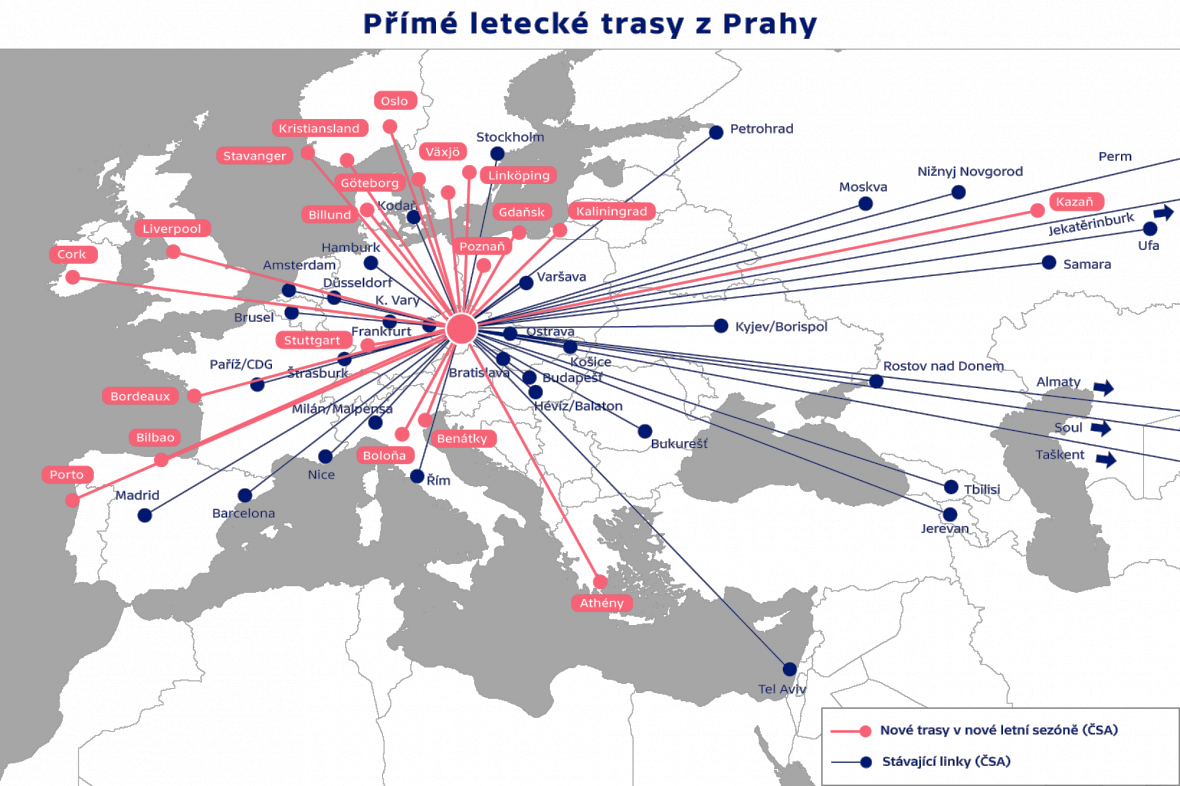 CIVILNÍ LETIŠTĚ V ČR
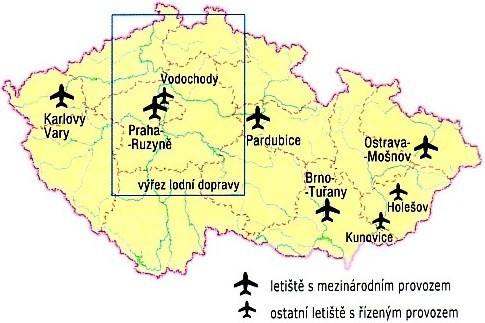 ČSA ZALOŽENY V ROCE 1923
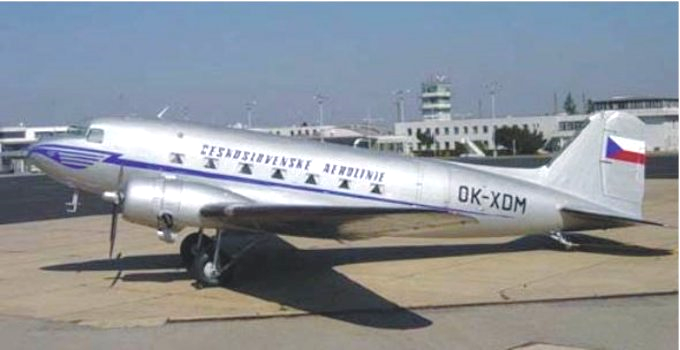 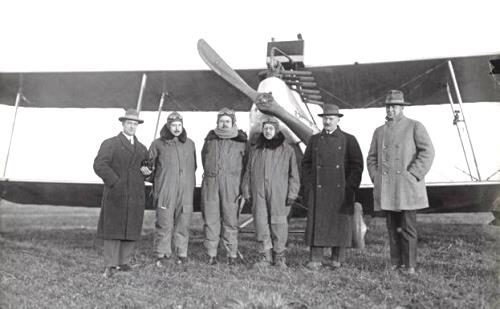 DC-3 DAKOTA V LETECH 1946-1960
V PRVÉM ROCE PŘEPRAVILY 13 OSOB
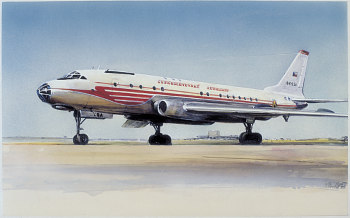 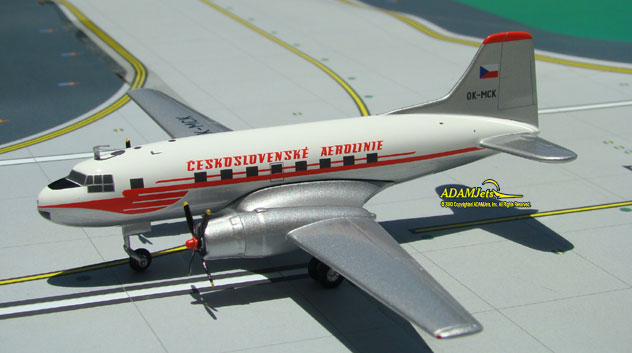 IL-14 V LETECH 1955-1977
Tu-104 V LETECH 1957-1973
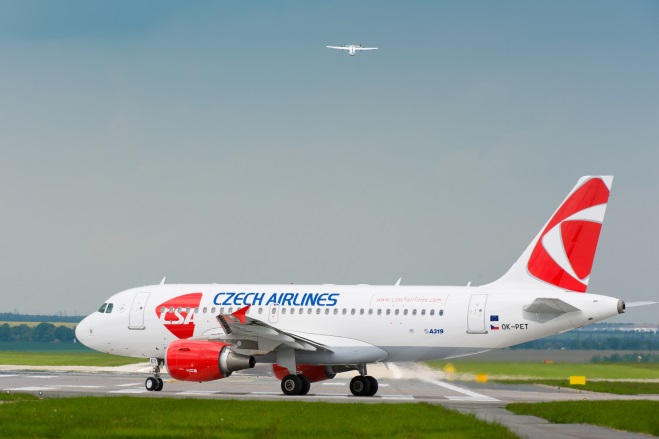 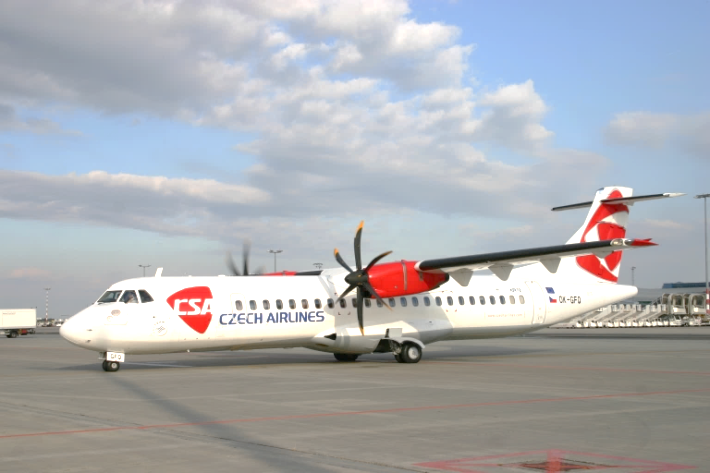 ATR 42 SOUČASNOST
AIRBUS 319 SOUČASNOST
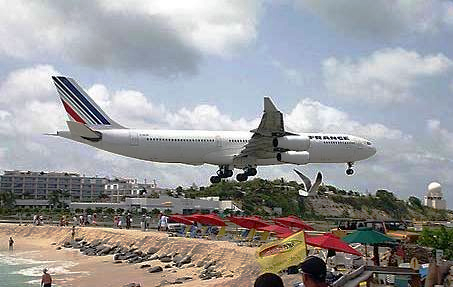 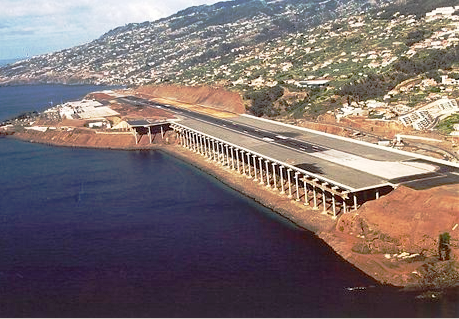 OSTROV SV. MARTIN, KARIBIK
MADEIRA
MNICHOV
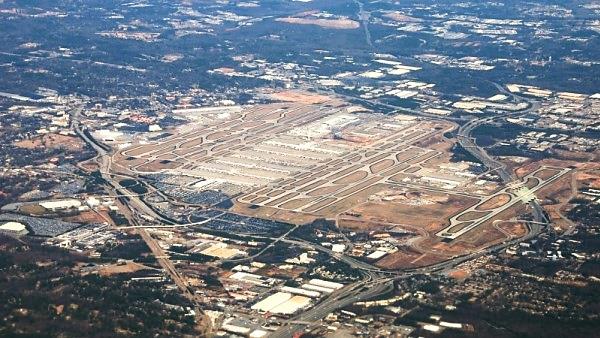 ATLANTA
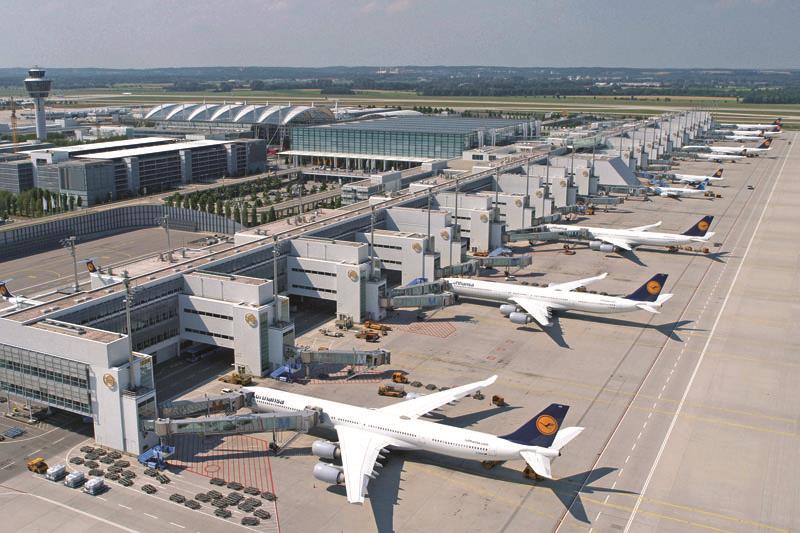 DOBRÁ A ŠPATNÁ LETIŠTĚ
MADEIRA
TRENDY VÝVOJE
PO DLOUHOU DOBU PŘEDMĚT DISKUSÍ EXPERTŮ 
PRO HIGH-DENSITY TRASY VÝVOJ OBŘÍCH LETADEL (AIRBUS 380) – HUB AND SPOKE SYSTÉM
NON-STOP PŘÍMÉ LETY "POINT-TO-POINT" SYSTÉM (BOENING 7E7)
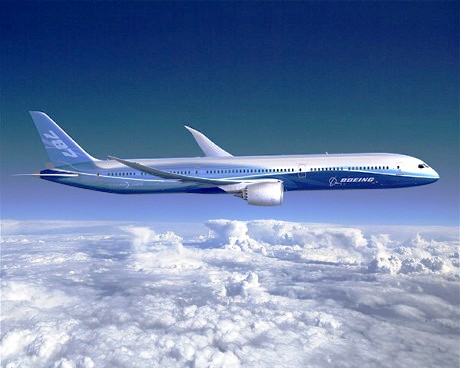 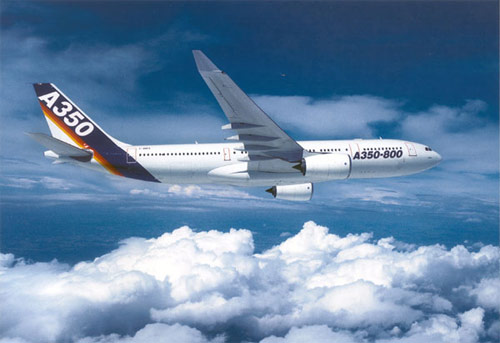 [Speaker Notes: 7E7]
VLIVY NA ŽIVOTNÍ PROSTŘEDÍ
DOPRAVA MÁ VÍCENÁSOBNÉ ÚČINKY NA ŽIVOTNÍ PROSTŘEDÍ:
POZITIVNÍ: ZAJIŠŤUJE POTŘEBY SPOLEČNOSTI A VÝKON NĚKTERÝCH SLUŽEB I VÝRAZNĚ PŘISPÍVÁ K RŮSTU TURISTIKY;
NEGATIVNÍ: PROVOZEM A ZAŘÍZENÍMI JEJ POŠKOZUJE A ZNEHODNOCUJE.
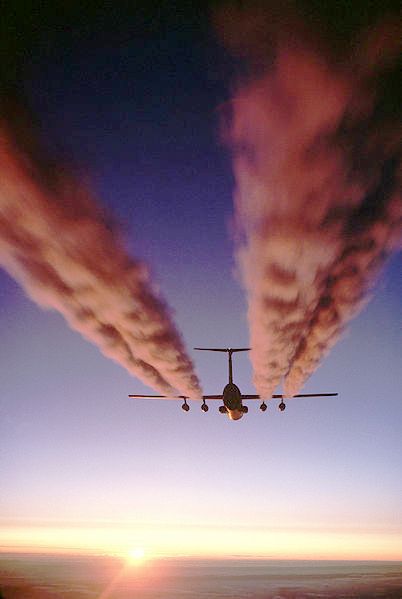 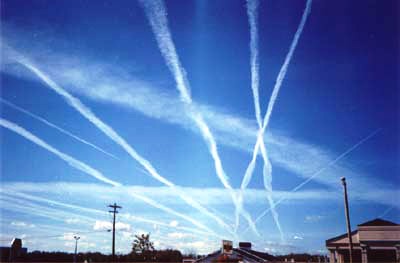 DRTIVÁ VĚTŠINA ŠKODLIVIN VYPRODUKOVANÝCH LETADLY SPADÁ NA VÝFUKOVÉ PLYNY
VODNÍ PÁRY (KONDENZAČNÍ ČÁRY)
 OXID UHLIČITÝ (0,5 – 3 % ROČNÍ PRODUKCE)
OXID UHELNATÝ (0,2 % ROČNÍ PRODUKCE)
OXIDY DUSÍKU (NEJVĚTŠÍ ZNEČIŠŤOVATEL)
TĚKAVÉ ORGANICKÉ LÁTKY (0,3 %)
OXIDY SÍRY
PEVNÉ ČÁSTICE
RIZIKO LETECKÝCH NEHOD
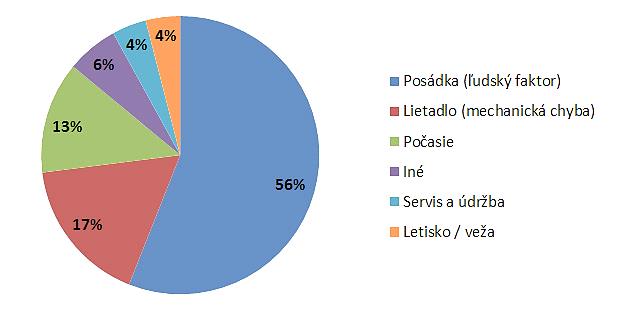